Яблочко
Составила воспитатель младшей группы: Якимова М.Е.
Проект
Вторая младшая группа
Сказка про яблочко
Жили – были в лесу мама ежиха со 

     своими маленькими ежатами.
Пошли они погулять в сад и увидели большую яблоньку.
Мама ежиха очень обрадовалась, так как на яблоньке было много яблок.
- Ежата , позвала она их, идите сюда. А им так хотелось поиграть в саду, что они не стали откликаться. Мама сильно на них рассердилась. 
 -- А ну быстро бегите ко мне, я что – то вам покажу.
Ежатки все подбежали к маме. Им было интересно, что мама нашла для них.
- Это яблоко. Сейчас мы соберем много яблок, чтобы нам хватило на зиму.
-Мама, а откуда на яблоньке взялись яблоки?
-Весной яблоня зацвела, очень красиво. От цветов шел такой аромат, что пчелки со всей округе, слетались к ним. Они садились на цветочки, жужжали, переносили лапками пыльцу с одного цветка на другой.
-Наступило лето. На яблоньке появились маленькие яблочки. С каждым днем  они все увеличивались, наливались соком, пока не превратились в такие красивые яблоки.
- Подул ветер, яблоньку закачало. Яблочко было тяжелым, поэтому оно не удержалось на веточке, упало.
-


 А мы его заберем? Спросили ежата.
- Конечно. Вы мне поможете. Каждый понесет по яблоку, а я сколько смогу.
Так ежата узнали откуда берутся яблоки, и весело зашагали за мамой.
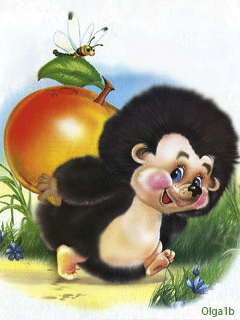 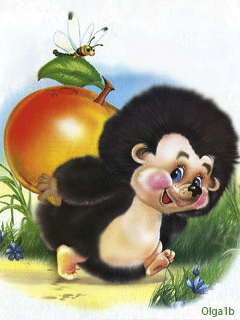 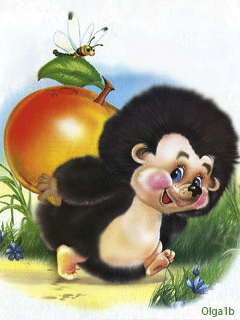 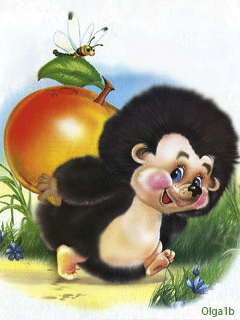 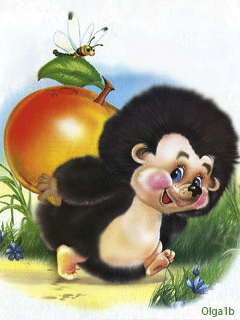